Article devotes to a rational approach to development of the Ground Based Air Defense (GBAD). The rational approach is influenced by operational requirements to fulfill a given task on one hand and by a set of economic indicators on the other hand. Aim of this article is a specification of marginal utility of GBAD elements within operational needs and within economic efficiency as a criterion of decision-making on GBAD structure.
Utility –   Key 
criterion 
of a 
decision-
making on structure of the Ground Based 
Air Defence
Col. Ing. Vlastimil HUJER, Ing. Vlastimil ŠLOUF, Ph.D., MBA, Col. doc. Ing. Jan FARLÍK, Ph.D
GBAD is an integral part of the state's defense.
GBAD is a pure public good 
and no citizen can be excluded 
from its consumption.
GBAD combat efficiency is a suitable indicator for assessing the operational need.
Modeling and simulation enable the quantification of the combat efficiency of GBAD.
Game theory determines the share of individual elements in the resulting combat efficiency.
The combat efficiency corresponds to the definition of the term Utility.
Modeling and software simulations allow determination of the expected real operational need by calculating combat efficiency as utility and together with definition of the demand of GBAD as the public good provides inputs for rational decision-making in development of GBAD in the context of economics of the country whose people do not consider air threat as essential.
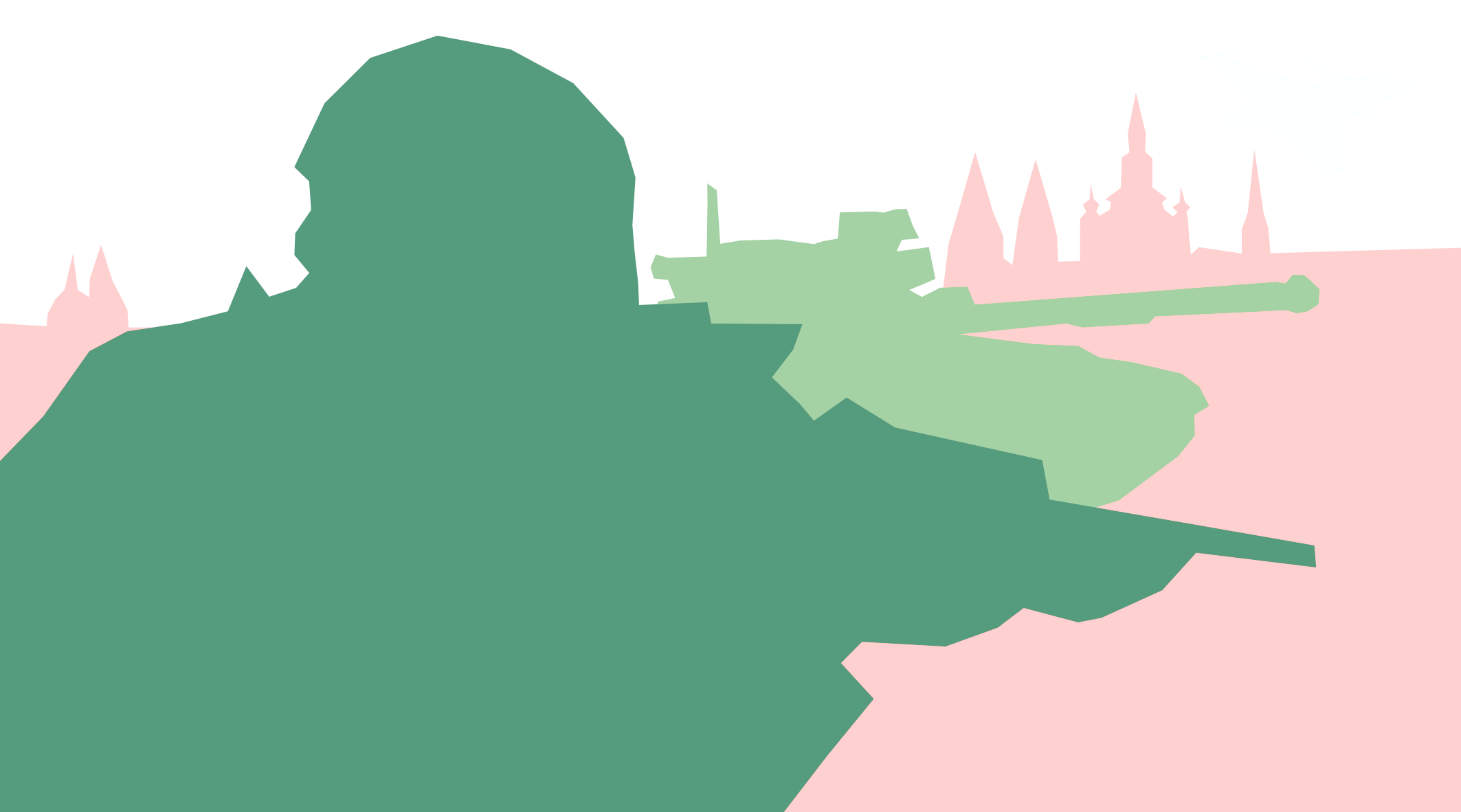 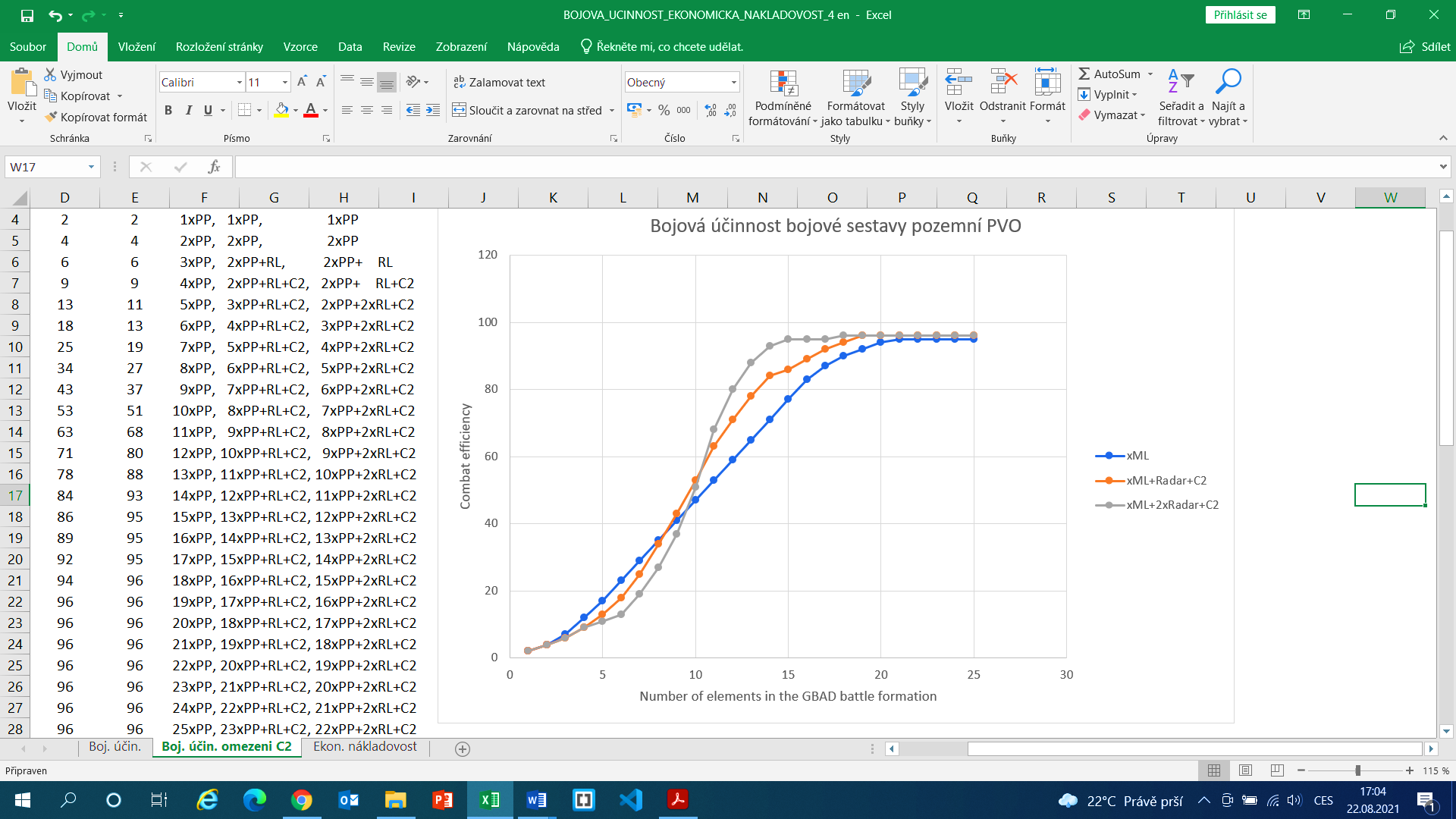